Bài 9 : NHIỀU HƠN- ÍT HƠN- BẰNG NHAU
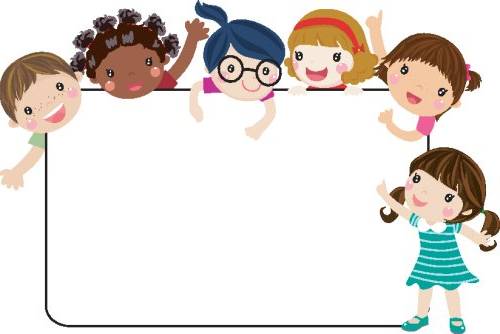 Toán 1
Nhiều hơn- ít hơn- bằng nhau
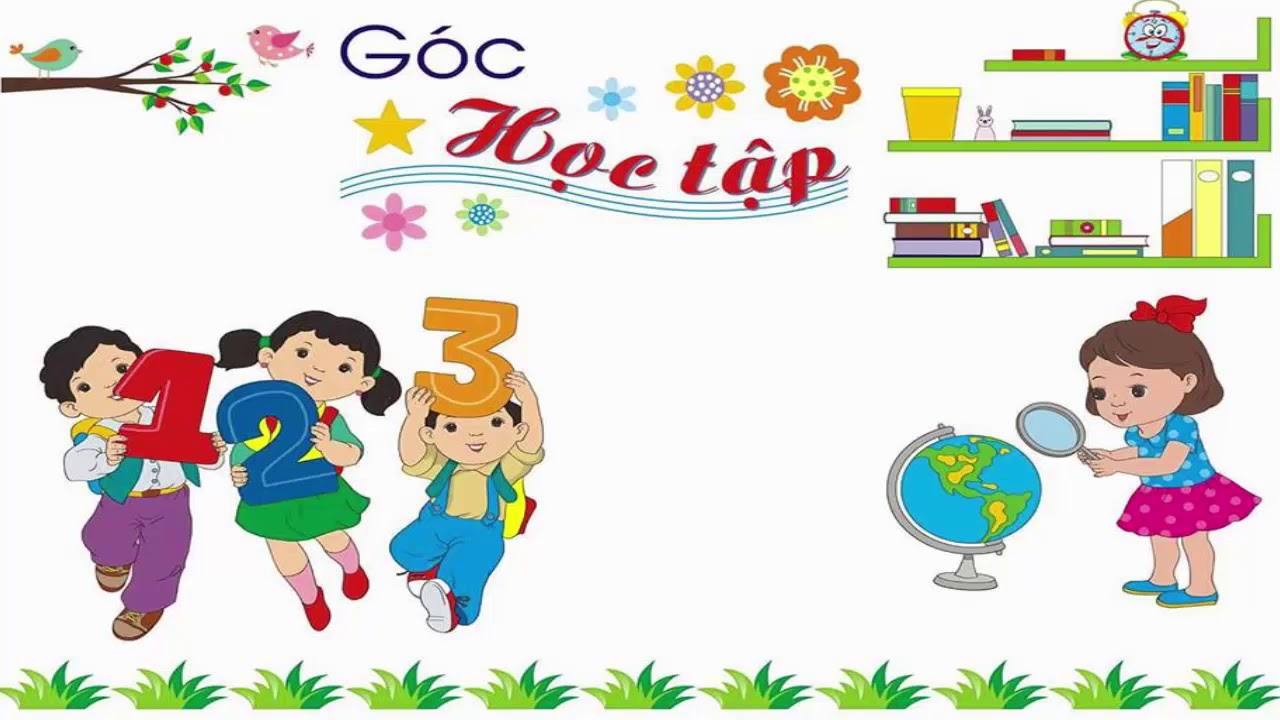 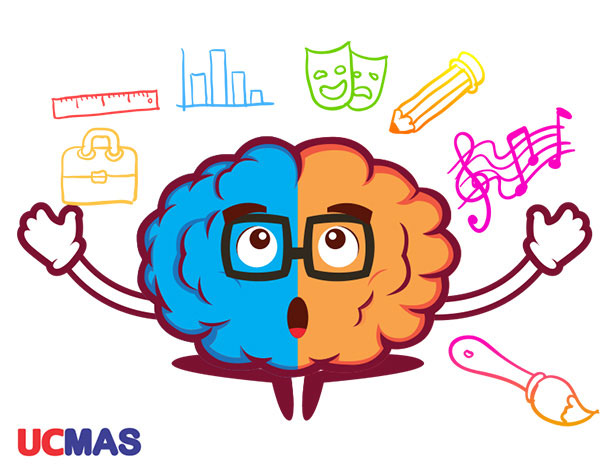 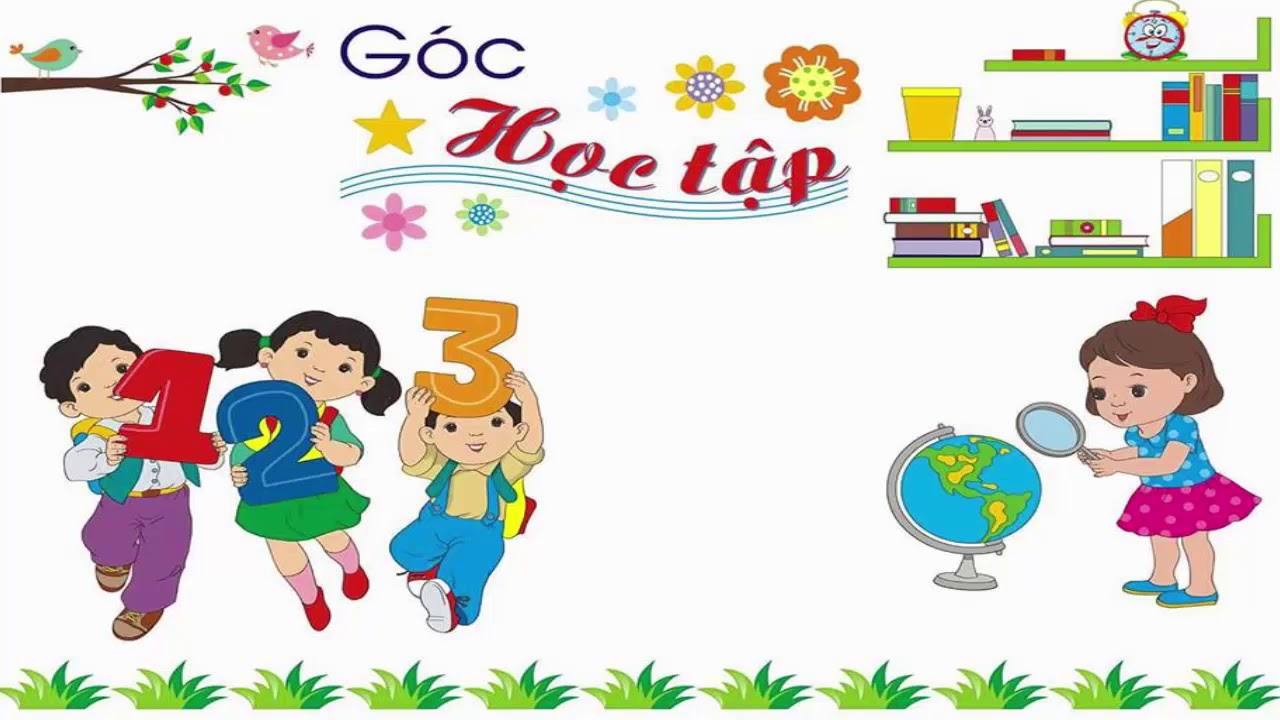 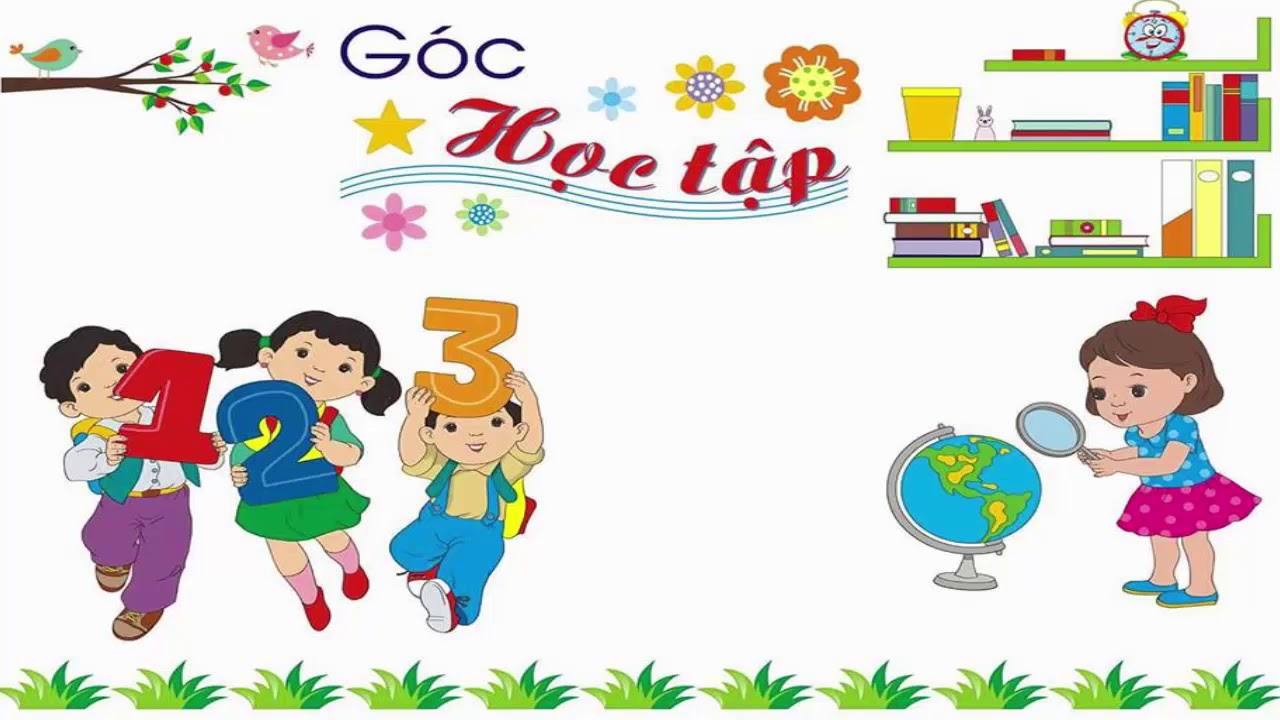 HOẠT ĐỘNG 1: KHỞI ĐỘNG
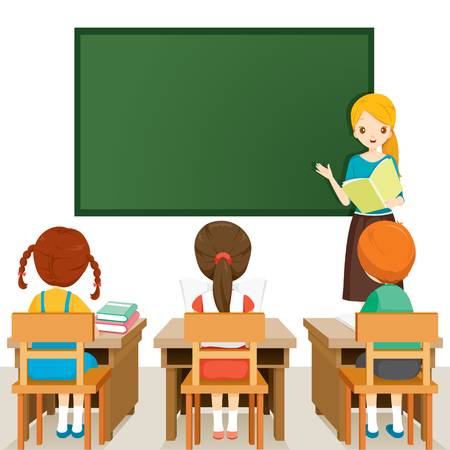 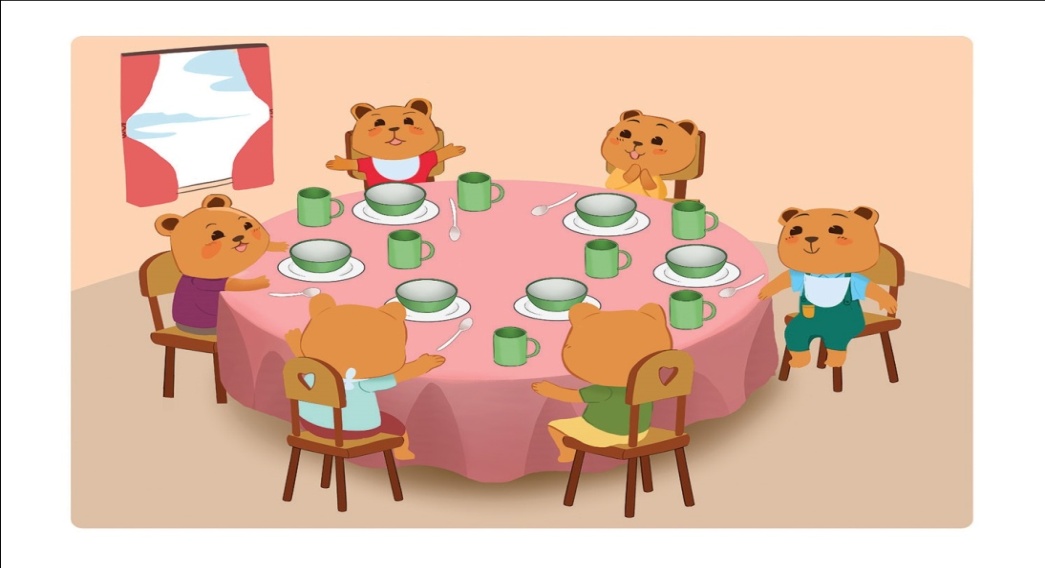 Quan sát tranh, chia sẻ  nhóm đôi về bức tranh.
HOẠT ĐỘNG 2: KHÁM PHÁ
Quan sát tranh
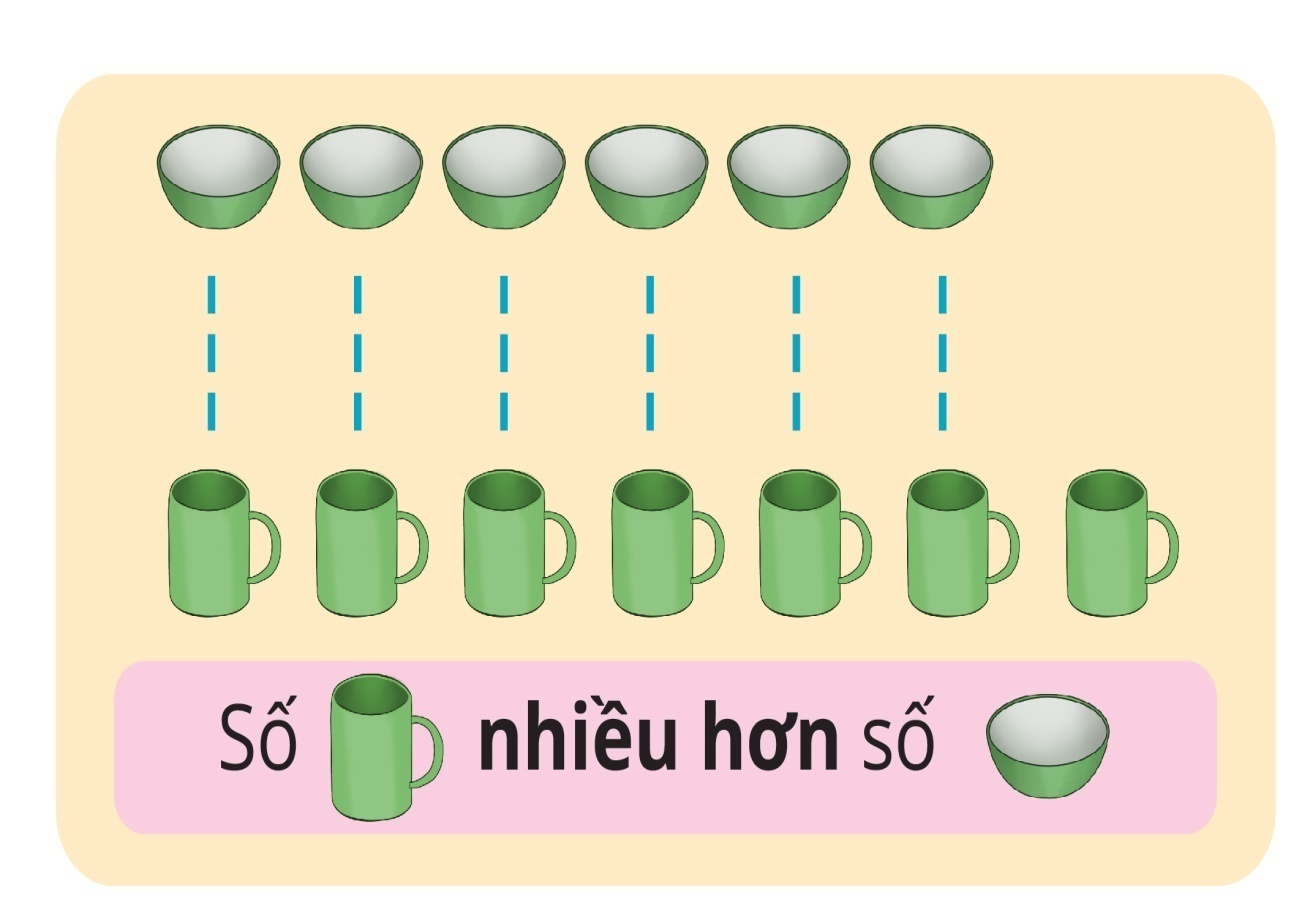 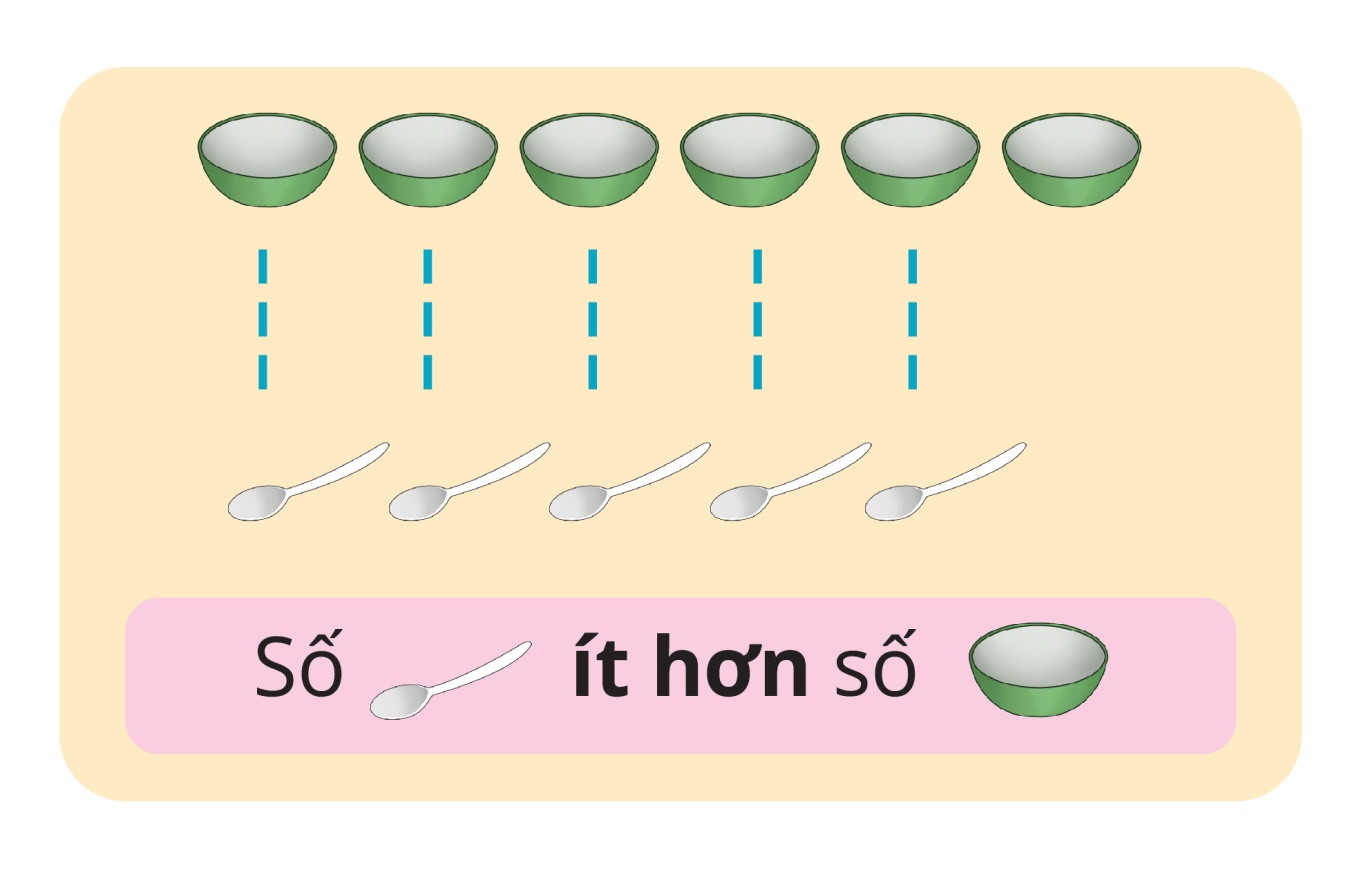 HOẠT ĐỘNG 3: THỰC HÀNH, LUYỆN TẬP
Bài 1
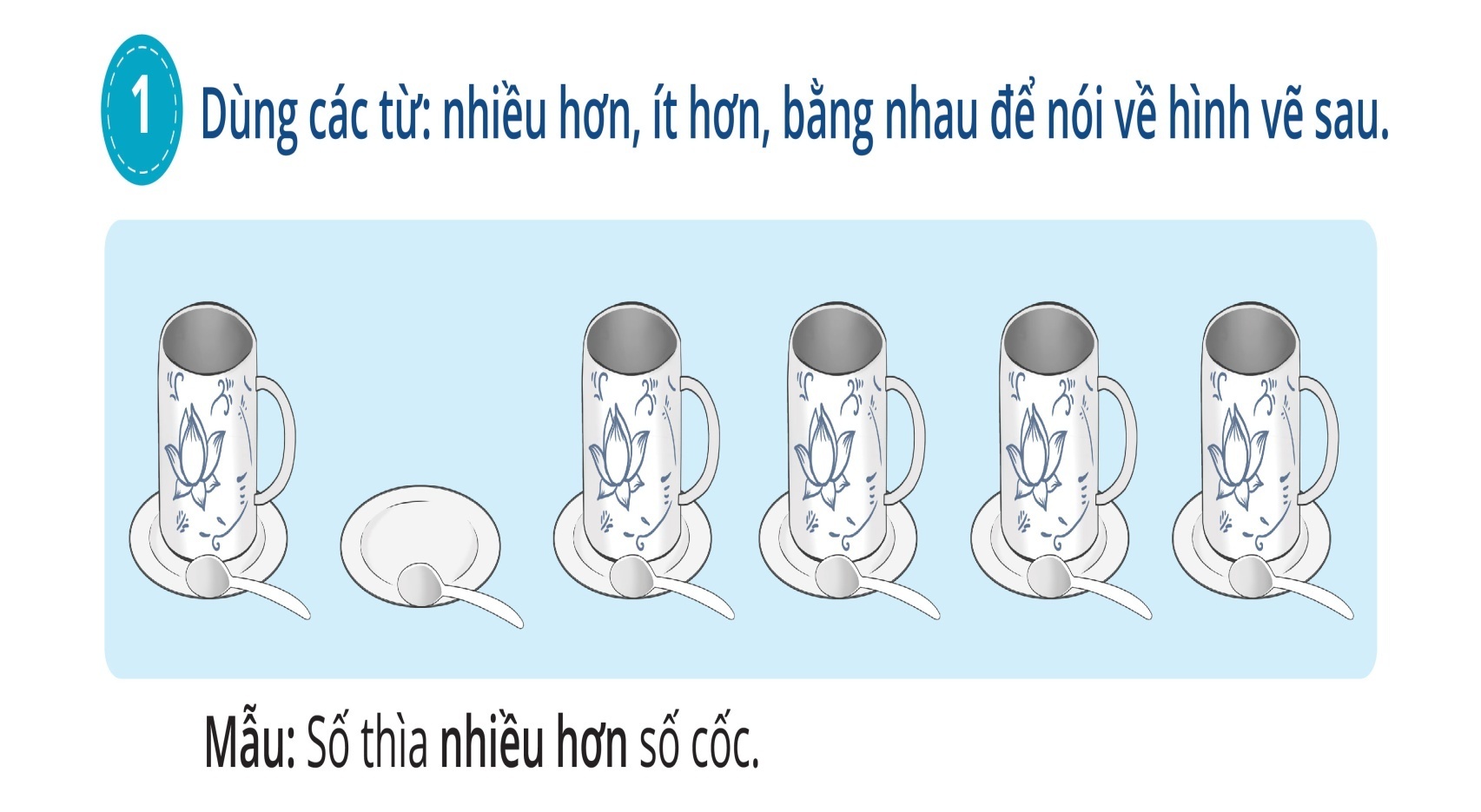 HOẠT ĐỘNG 3: THỰC HÀNH, LUYỆN TẬP
Bài 2
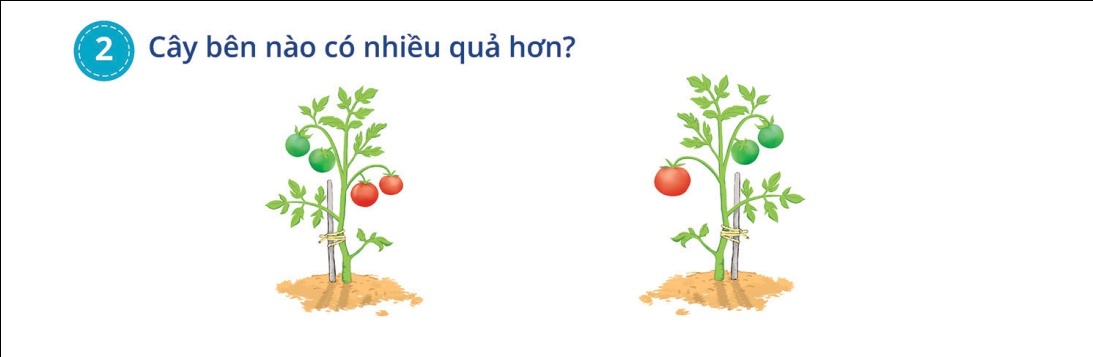 HOẠT ĐỘNG 4: VẬN DỤNG
Bài 3
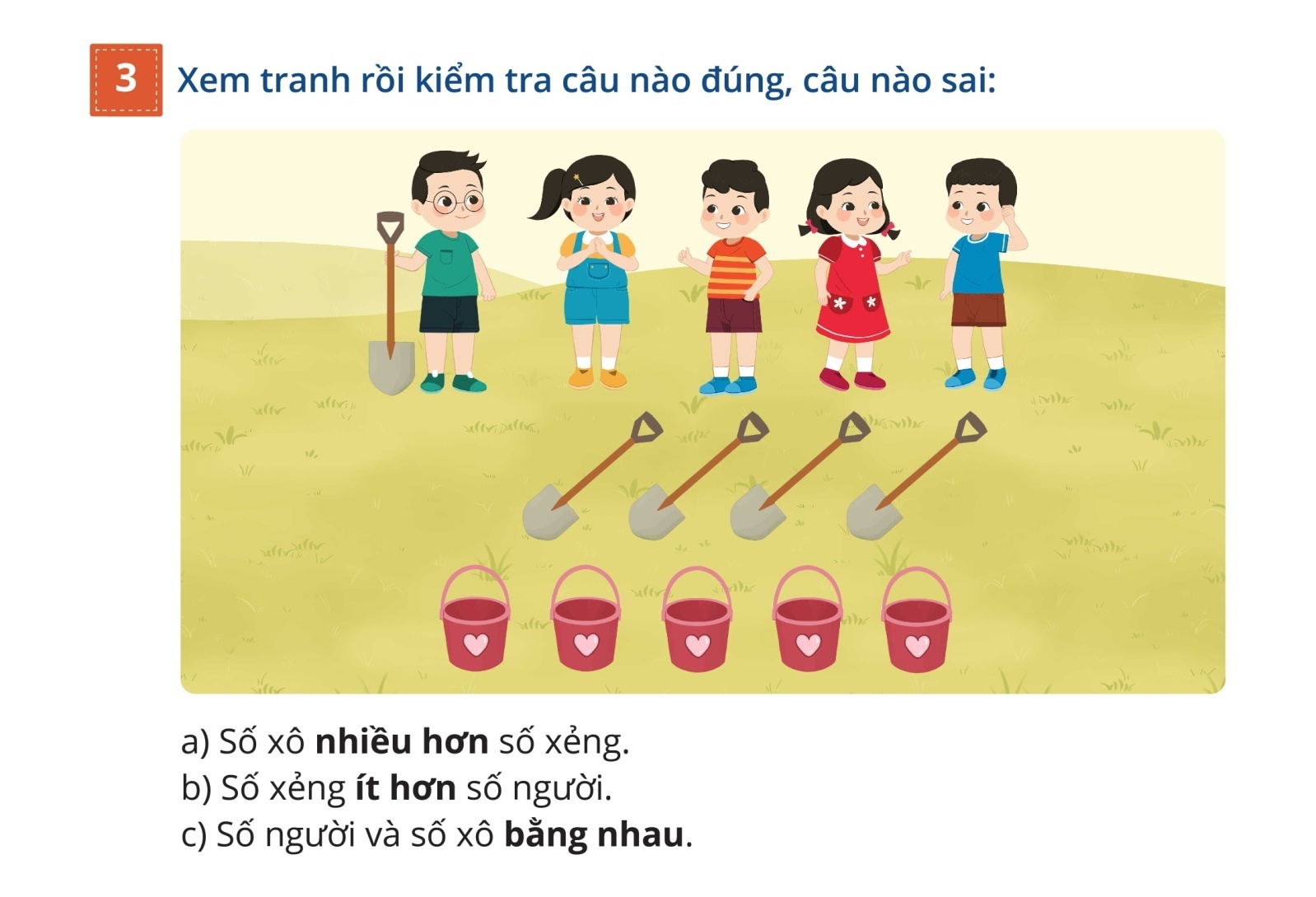 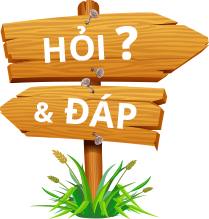 1. So sánh số cửa sổ và số cửa ra vào.
2.So sánh số bạn trai và số bạn gái trong tổ.
3. So sánh số cái bàn và số cái ghế trong lớp
4. So sánh số cái quạt trần và số quạt treo tường
HoẠT ĐỘNG 5: CỦNG CỐ
Trò chơi
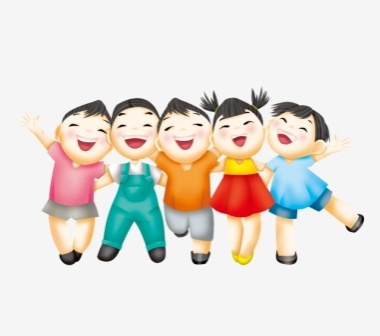 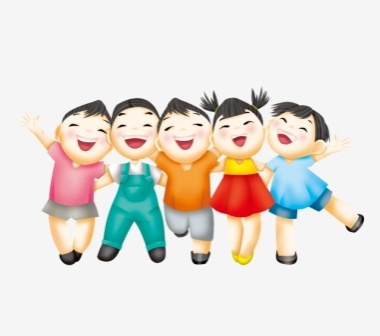 Tìm nhà cho bạn
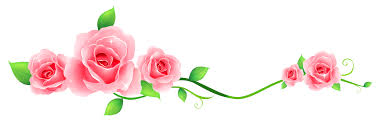 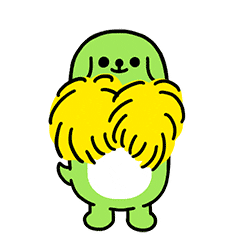 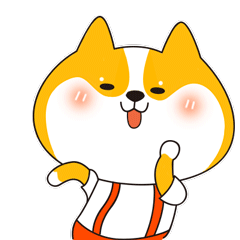 Tìm nhà cho bạn
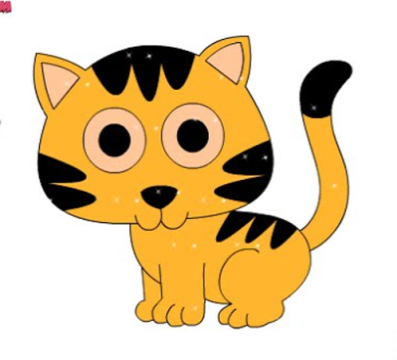 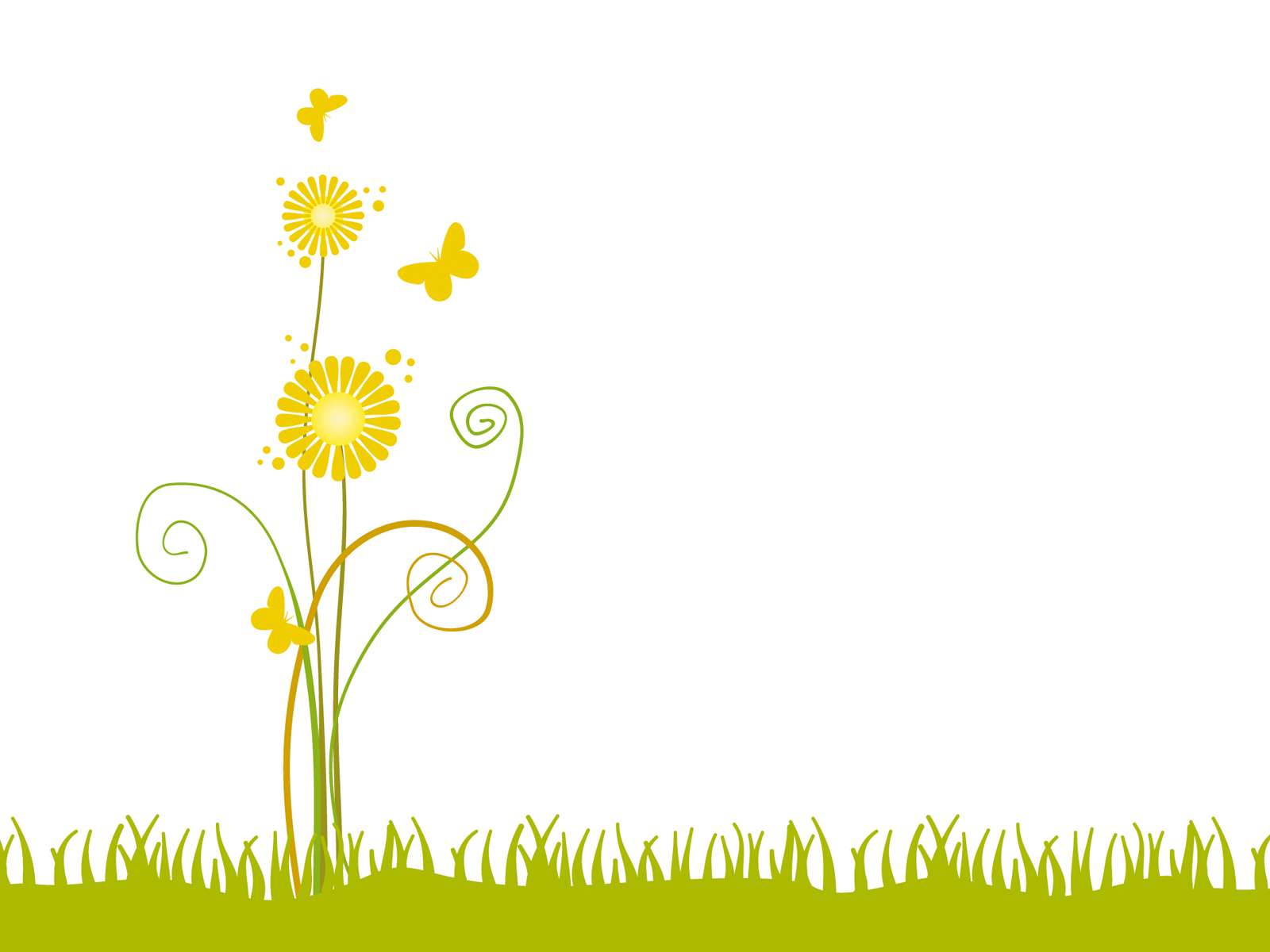 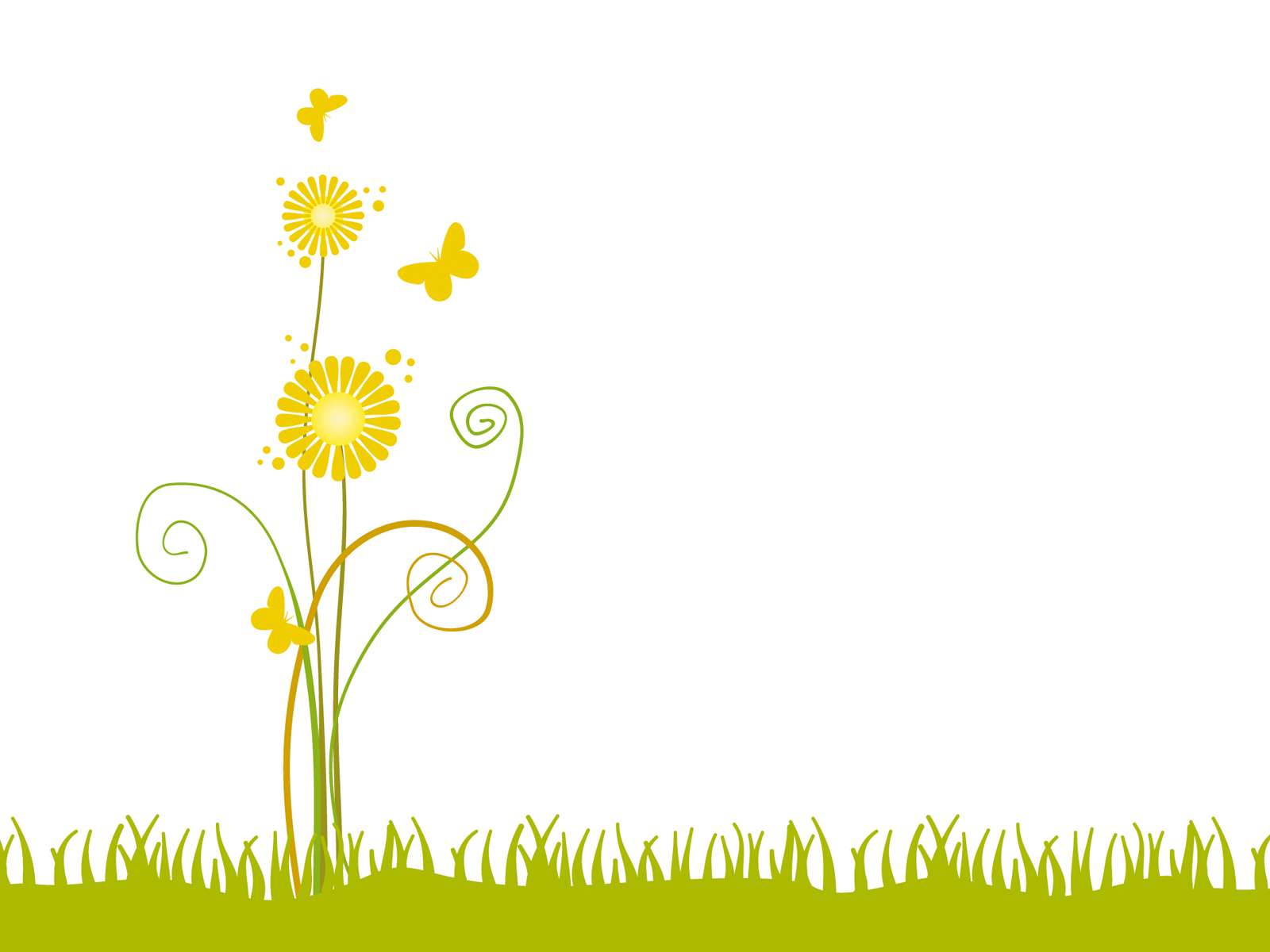 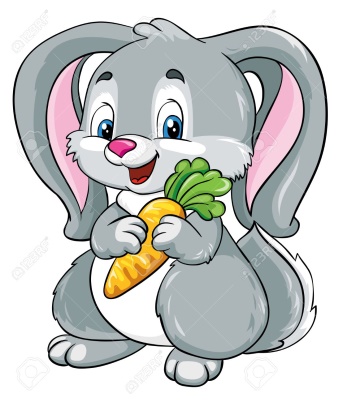 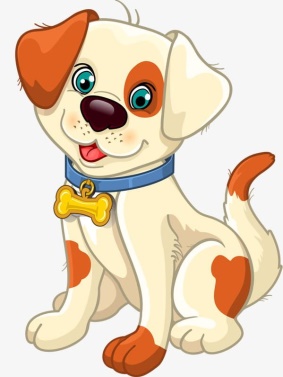 Luật chơi: GV phát cho mỗi đội 3 ngôi nhà và 4 con vật. Mỗi đội sẽ dán mỗi con vật vào một ngôi nhà rồi gắn lên bảng Sau đó so sánh số lượng 2 nhóm đồ vật. Lớp cử 3 đội (mỗi đội 4 bạn) thi đua trong vòng 1 phút. Đội nào hoàn thành nhanh hơn và trả lời đúng sẽ giành chiến thắng.
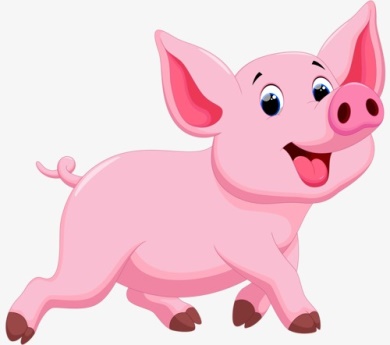 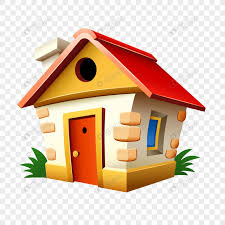 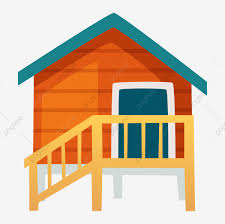 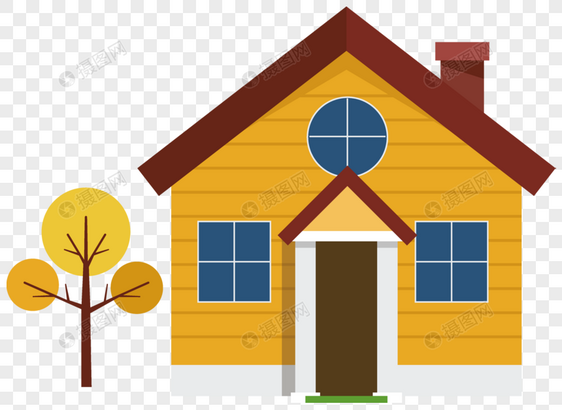 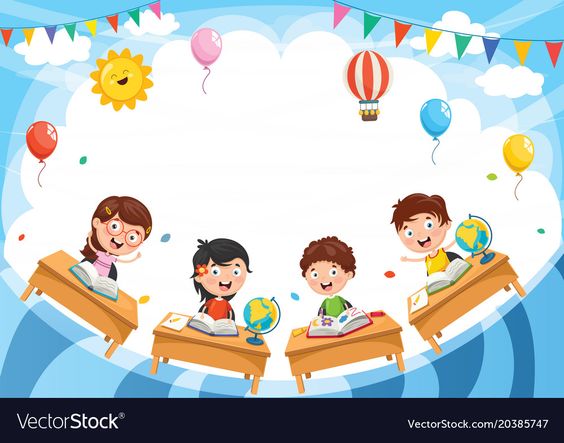 Dặn dò
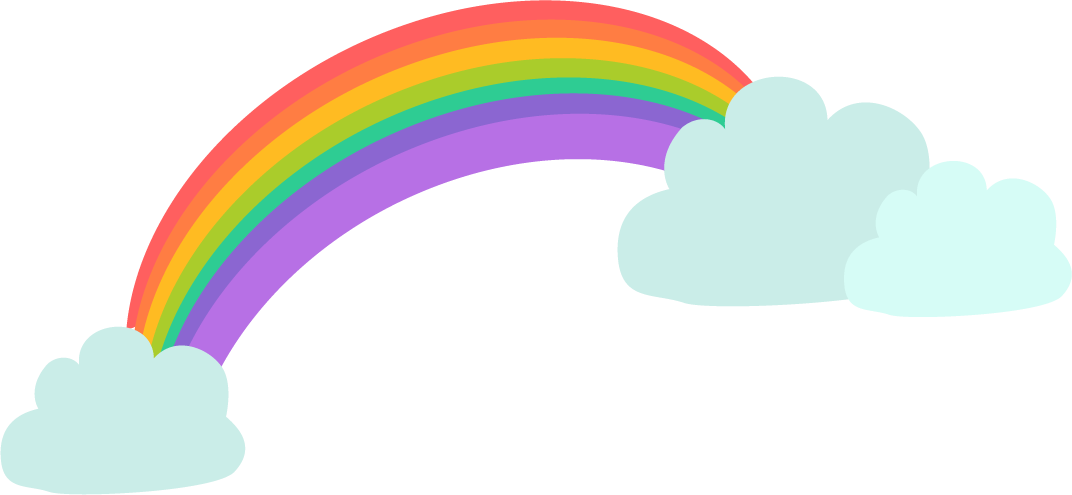 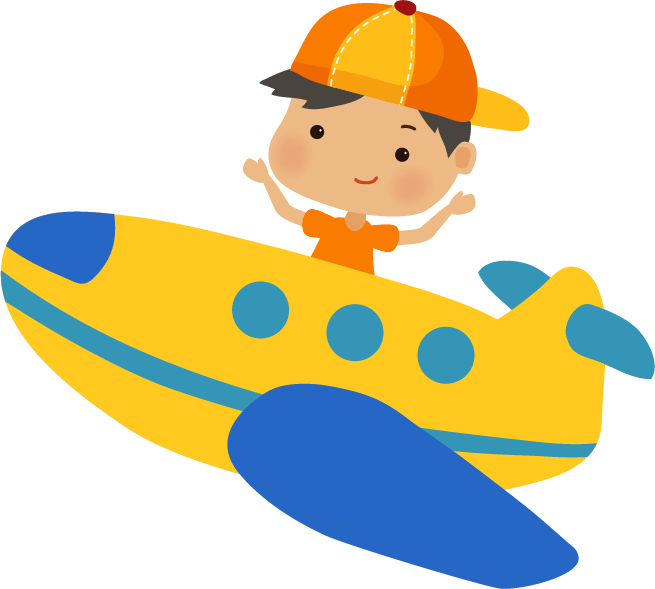 Tạm biệt và 
hẹn gặp lại!
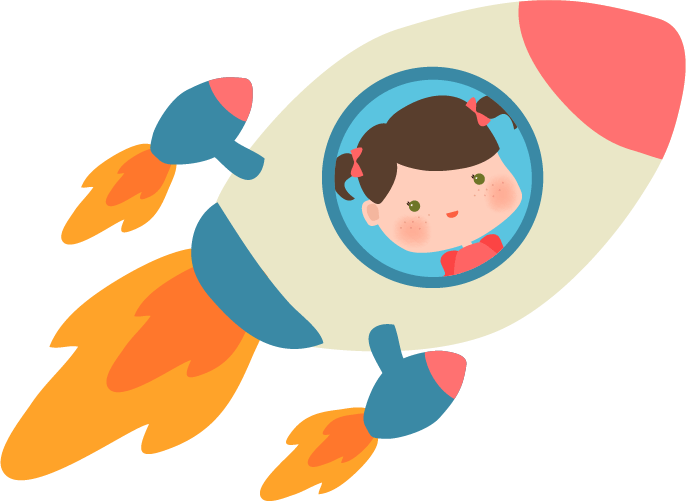 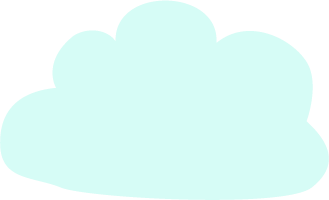 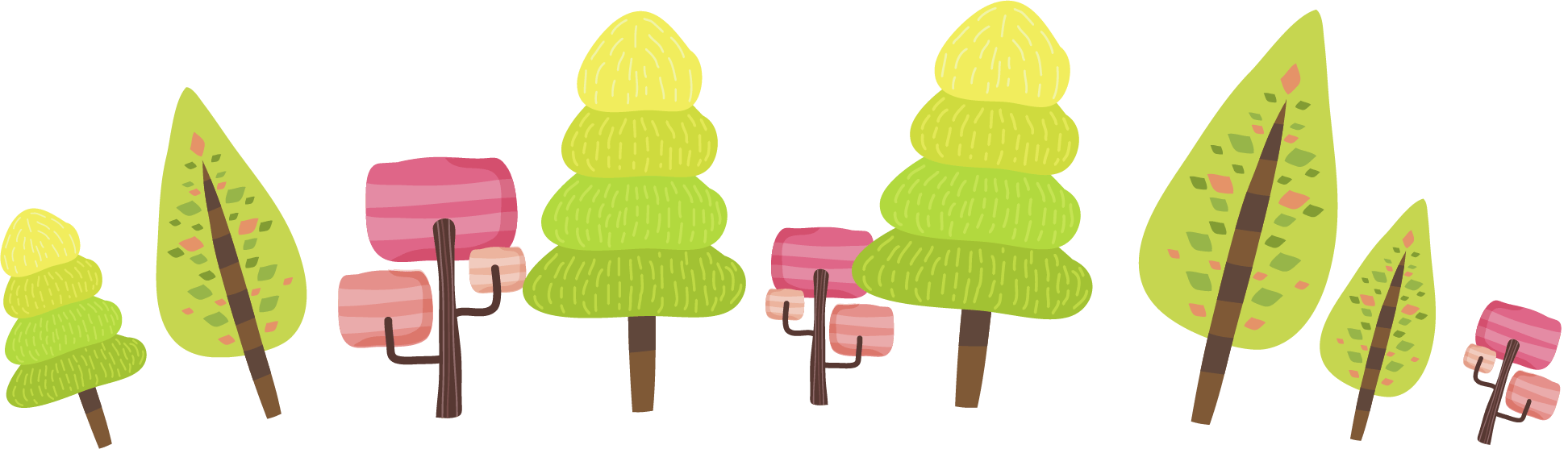 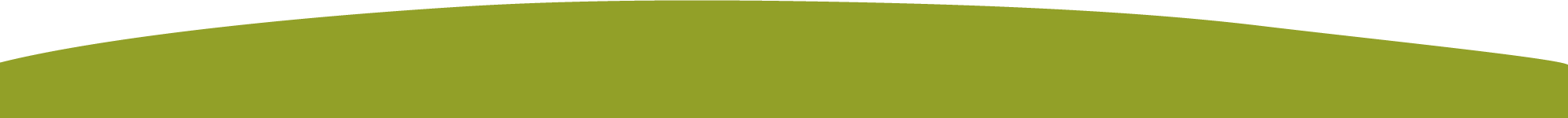